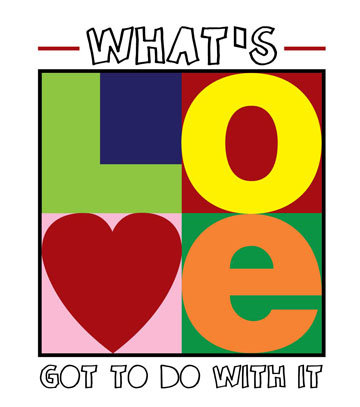 Romans 5:8 
8But God demonstrates his own love for us in this: While we were still sinners, Christ died for us.
Ephesians 2:4-5 
4But because of his great love for us, God, who is rich in mercy, 5made us alive with Christ even when we were dead in transgressions—it is by grace you have been saved.
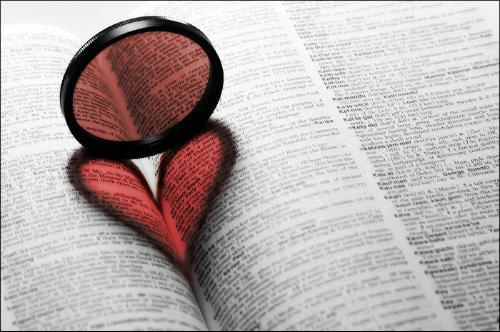 2 Thessalonians 2:16
16May our Lord Jesus Christ himself and God our Father, who loved us and by his grace gave us eternal encouragement and good hope, 17encourage your hearts and strengthen you in every good deed and word.
Romans 8:15-16 
15For you did not receive a spirit that makes you a slave again to fear, but you received the Spirit of sonship.  And by him we cry, "Abba, Father." 16The Spirit himself testifies with our spirit that we are God's children.
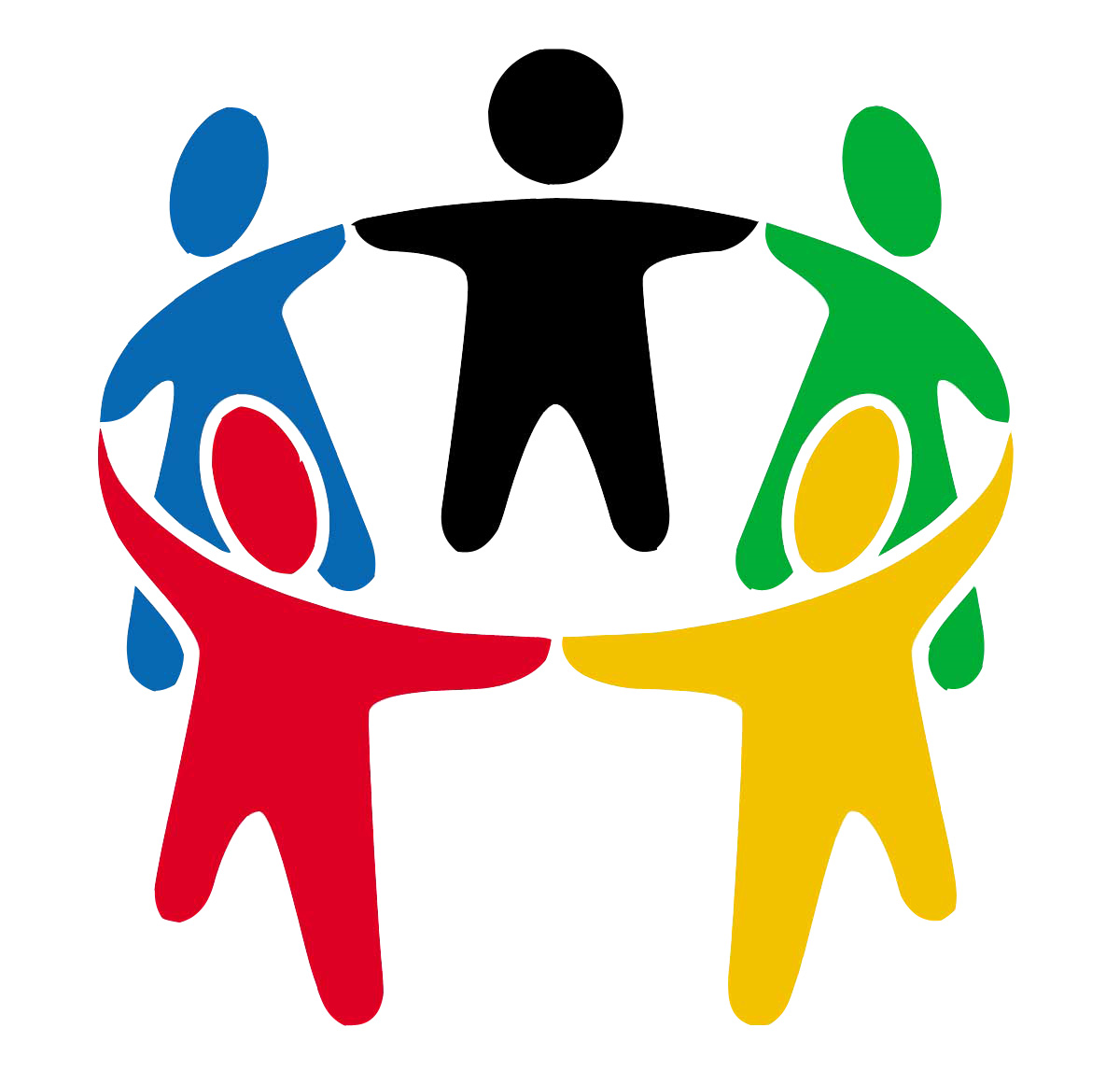 Vibrant Life

Functional Life

Dysfunctional Life

Disintegrating Life
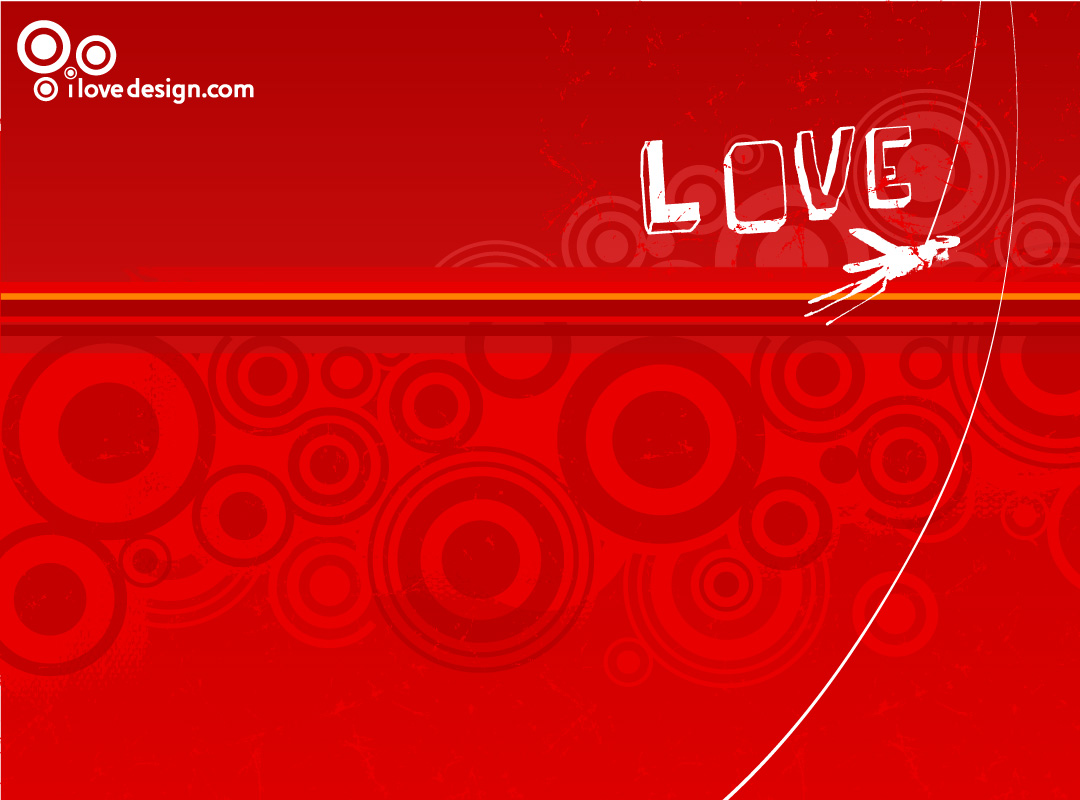 is patient
is kind
it does not envy
it does not boast
it is not proud
it is not rude
it is not self-seeking
it is not easily angered
keeps no record of wrongs
does not delight in evil
rejoices with the truth
always protects
always trusts
always hopes
always perseveres
never fails
LOVE
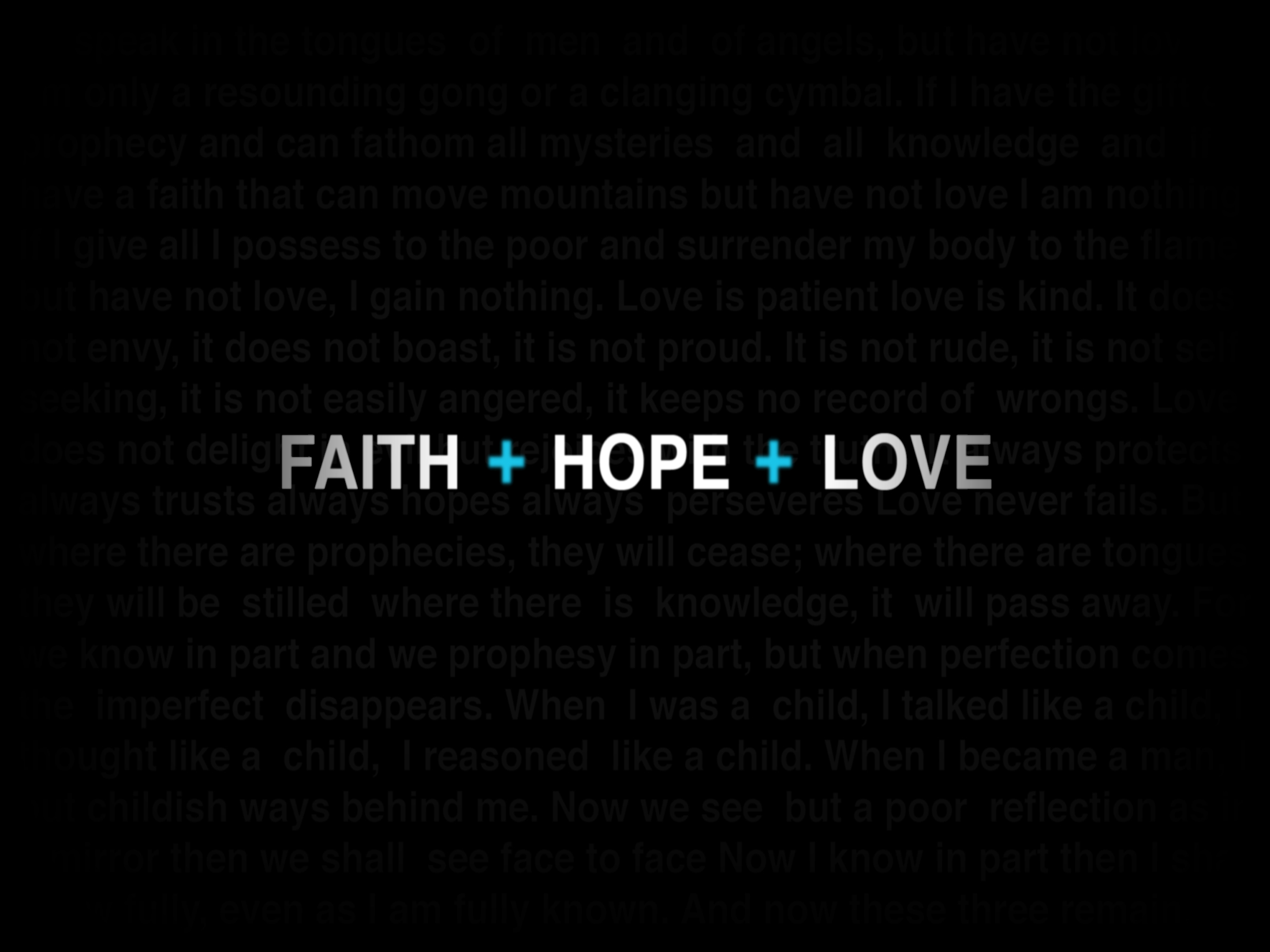